French Y4 Stage 2 Autumn 2:Classroom Commands.
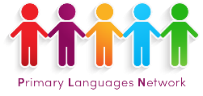 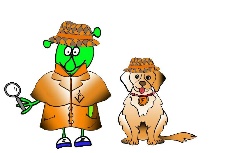 Language Detectives’ Memory Bank of “Classroom Commands”
Verb Bank
All the words below are part of verbs .

Montrez-moi- show me
Regardez- look
Ecoutez- listen
Répétez- repeat
Levez- vous- stand up
Asseyez- vous- sit down
Comptez- count
Chantez- sing
Trouvez- moi- find me
Cherchez- look for
Sound spelling 
“ez”

“é”

“ous”
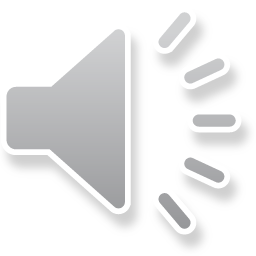 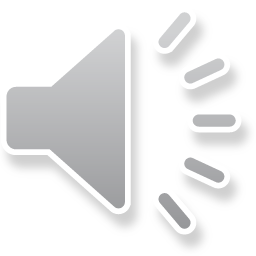 French Y4 Stage 2 Autumn 2:Town and shops.
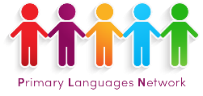 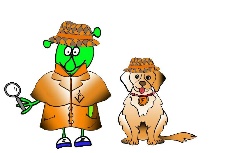 Language Detectives’ Memory Bank of “Town and Shops”
Noun Bank
Le café- the cafe
Le cinéma- the cinema
Le restaurant – the restaurant
Le supermarché- the supermarket
Le stade – the stadium
La boucherie- the butchers
La boulangerie- the bakers
La patisserie- the cake shop
La pharmacie- the chemist
L’école – the school
Grammar
When a noun begins with a vowel and it is being used with “le” or “la”, then the vowel at the end of “le” or “la” is replaced with an apostrophe 
e.g. l’ école
Sound spelling 
“ie”

“ou”

“oi”

“est”
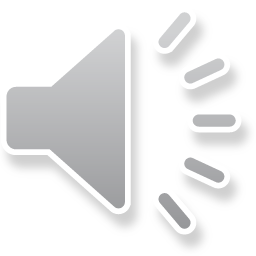 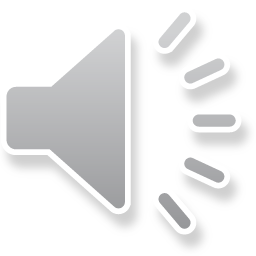 Facts
In English we have borrowed some French nouns for places in town e.g. café , cinema, restaurant..
Question and Answer Bank
Où est….?- Where is ….?
Voici   - Here is ……
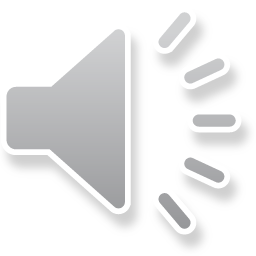